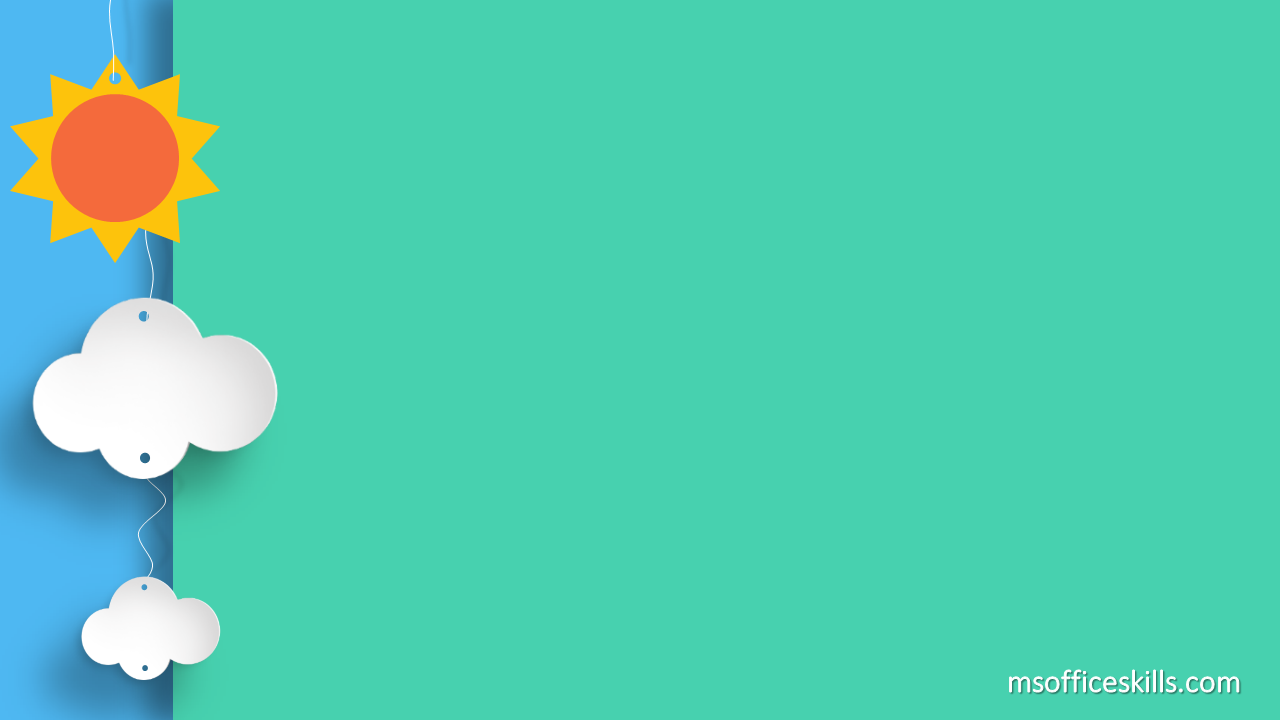 PHÒNG GIÁO DỤC VÀ ĐÀO TẠO QUẬN LONG BIÊNTRƯỜNG MẦM NON HOA SỮA
GIÁO ÁN PHÁT TRIỂN NGÔN NGỮ
Hoạt động làm quen chữ cái
Đề tài: Trò chơi với chữ cái e, ê
Lứa tuổi: 5-6 tuổi
         Thời gian: 30 - 35 phút
                  Giáo viên: Nguyễn Thị Lan Anh
Vè đố chữ
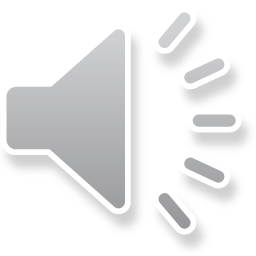 Vè đố chữ
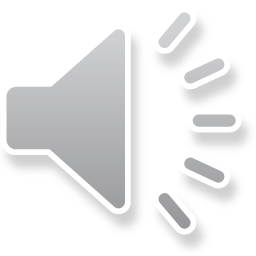 Trò chơi 1: Gánh quả
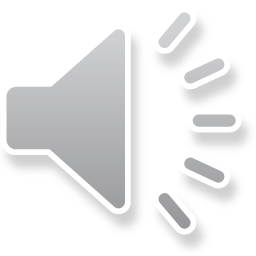 Trò chơi 2: Bé thông minh
Câu 1: Trong các thẻ từ dưới các hình sau đây, thẻ từ nào có chứa chữ e?
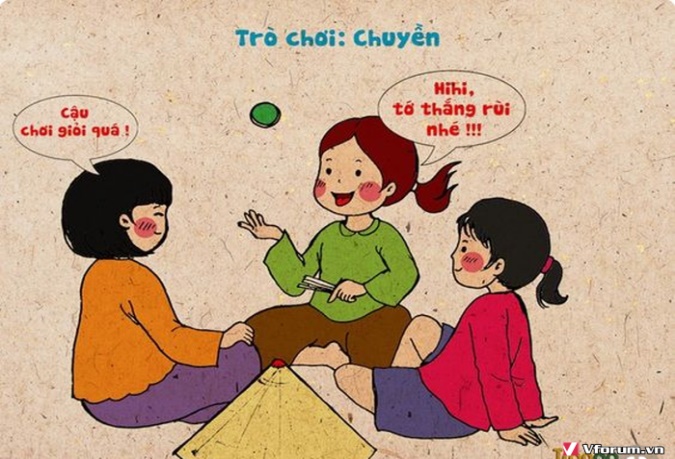 5
4
3
2
1
0
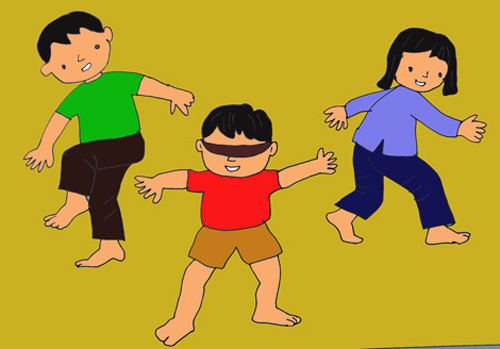 1. Ch¬i chuyÒn
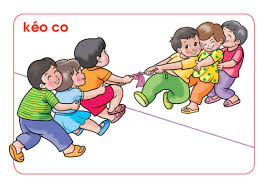 2. BÞt m¾t b¾t dª
3. KÐo co
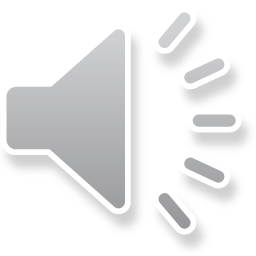 Bắt đầu
Câu 1: Trong các thẻ từ dưới các hình sau đây, thẻ từ nào có chứa chữ e?
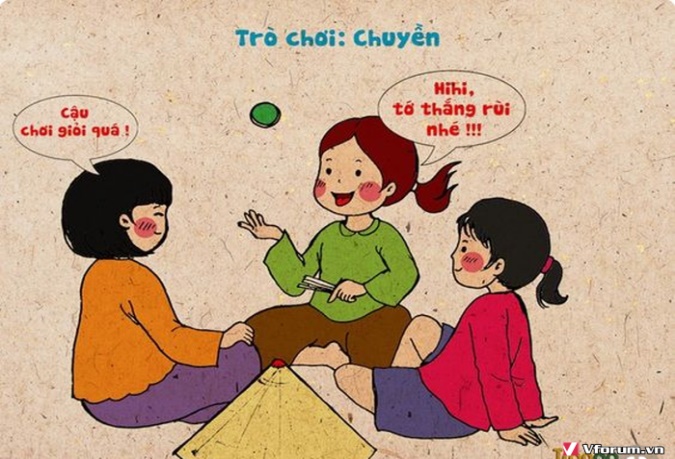 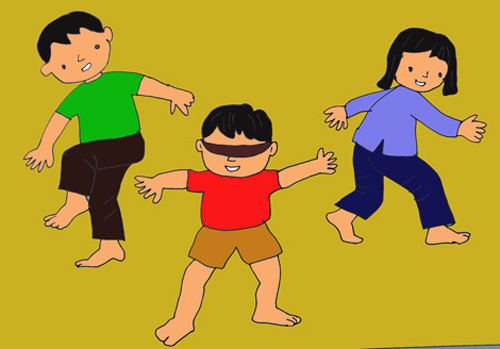 1. Ch¬i chuyÒn
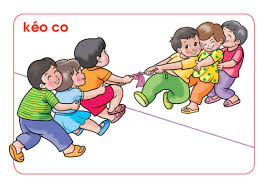 2. BÞt m¾t b¾t dª
3. KÐo co
Câu 2: Con sẽ điền chữ gì vào dấu …
Trß ch¬i: Rång r¾n lªn m©y
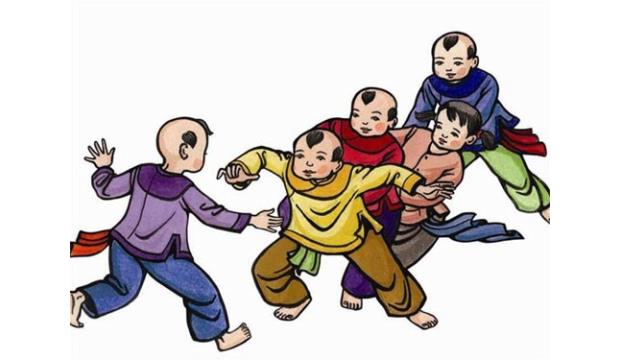 5
4
3
2
1
0
Trß ch¬i: Rång r¾n l…n m©y
ª
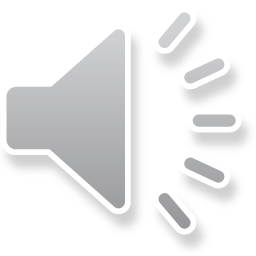 Bắt đầu
Câu 3: Trong các thẻ từ dưới các hình sau đây, thẻ từ nào có chứa chữ ê?
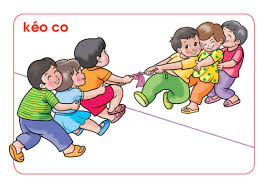 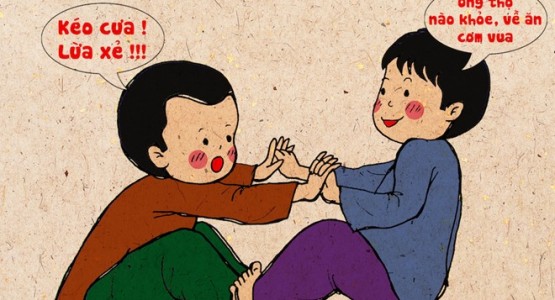 5
4
3
2
1
0
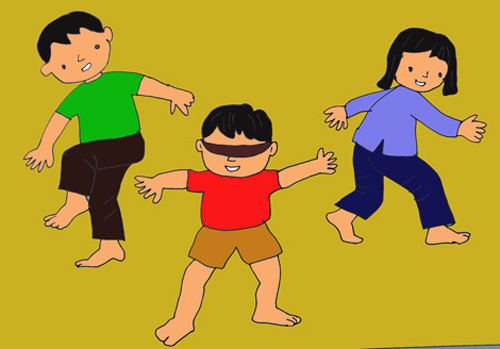 3. KÐo co
2. KÐo cua lua xe
1. BÞt m¾t b¾t dª
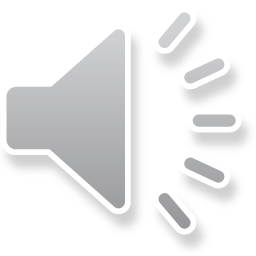 Bắt đầu
Câu 3: Trong các thẻ từ dưới các hình sau đây, thẻ từ nào có chứa chữ ê?
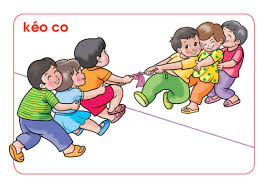 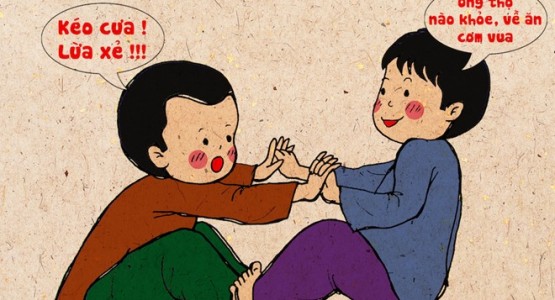 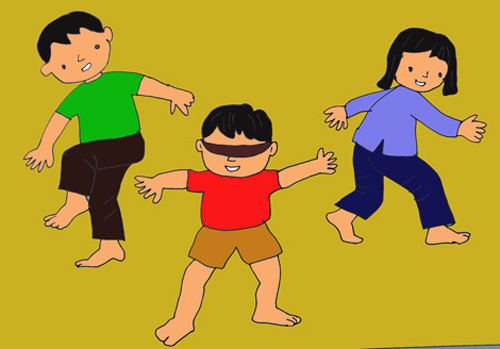 3. KÐo co
2. KÐo cưa lừa xẻ
1. BÞt m¾t b¾t dª
Câu 4: Chữ gì có 1 nét ngang nối liền với một nét cong hở phải?
1. a
2. u
5
4
3
2
1
0
3. e
4. ª
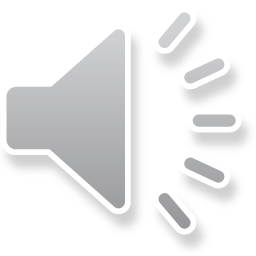 Bắt đầu
Câu 4: Chữ gì có 1 nét ngang nối liền với một nét cong hở phải?
1. a
2. u
3. e
4. ª
Câu 5: Con sẽ điền chữ gì vào dấu …
Trß ch¬i: MÌo ®uæi chuét
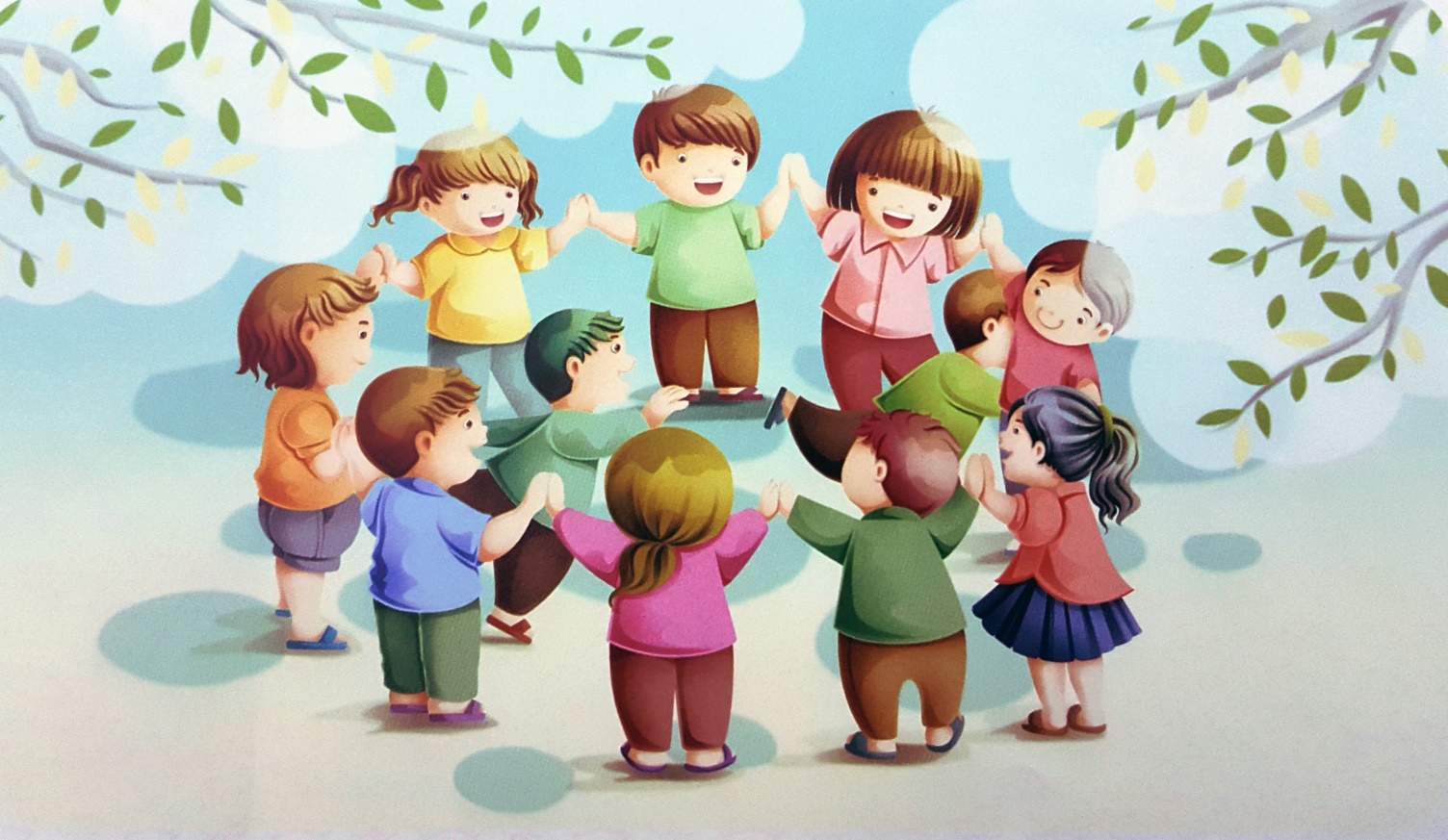 5
4
3
2
1
0
Trß ch¬i: M…o ®uæi chuét
Ì
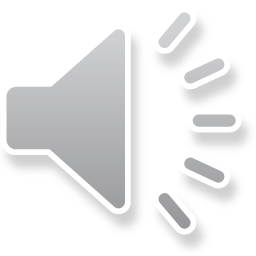 Bắt đầu
Câu 6: Chữ gì có 1 nét ngang nối liền với một nét cong hở phải và 1 dấu mũ xuôi ?
1. «
5
4
3
2
1
0
2. ©
3. ª
4. ¬
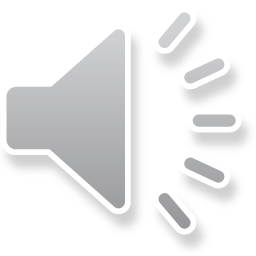 Bắt đầu
Câu 6: Chữ gì có 1 nét ngang nối liền với một nét cong hở phải và 1 dấu mũ xuôi ?
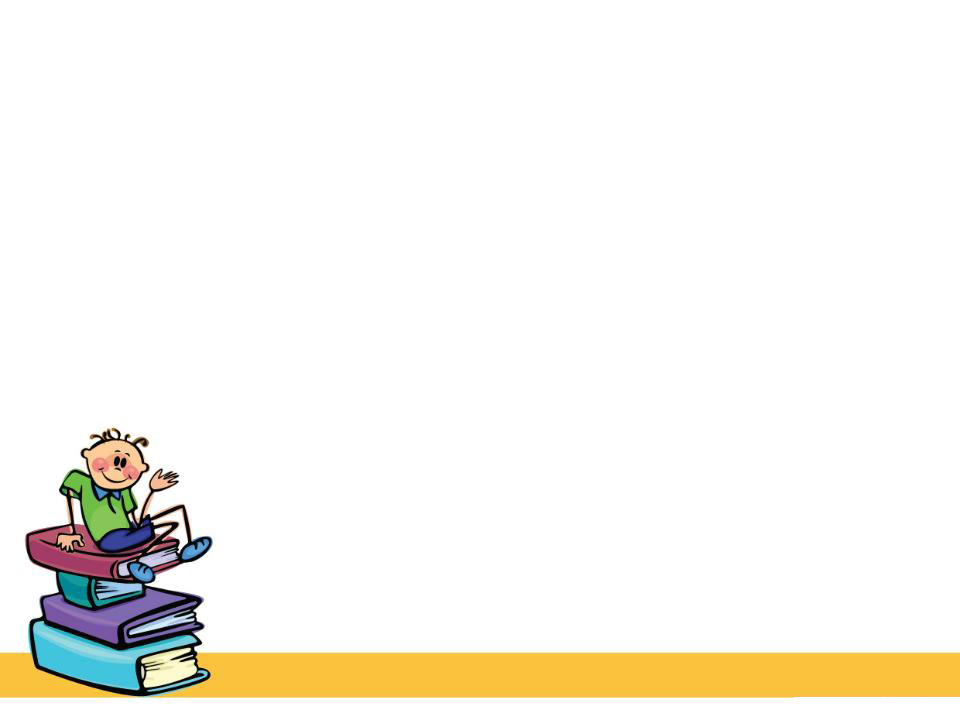 1. «
2. ©
3. ª
4. ¬
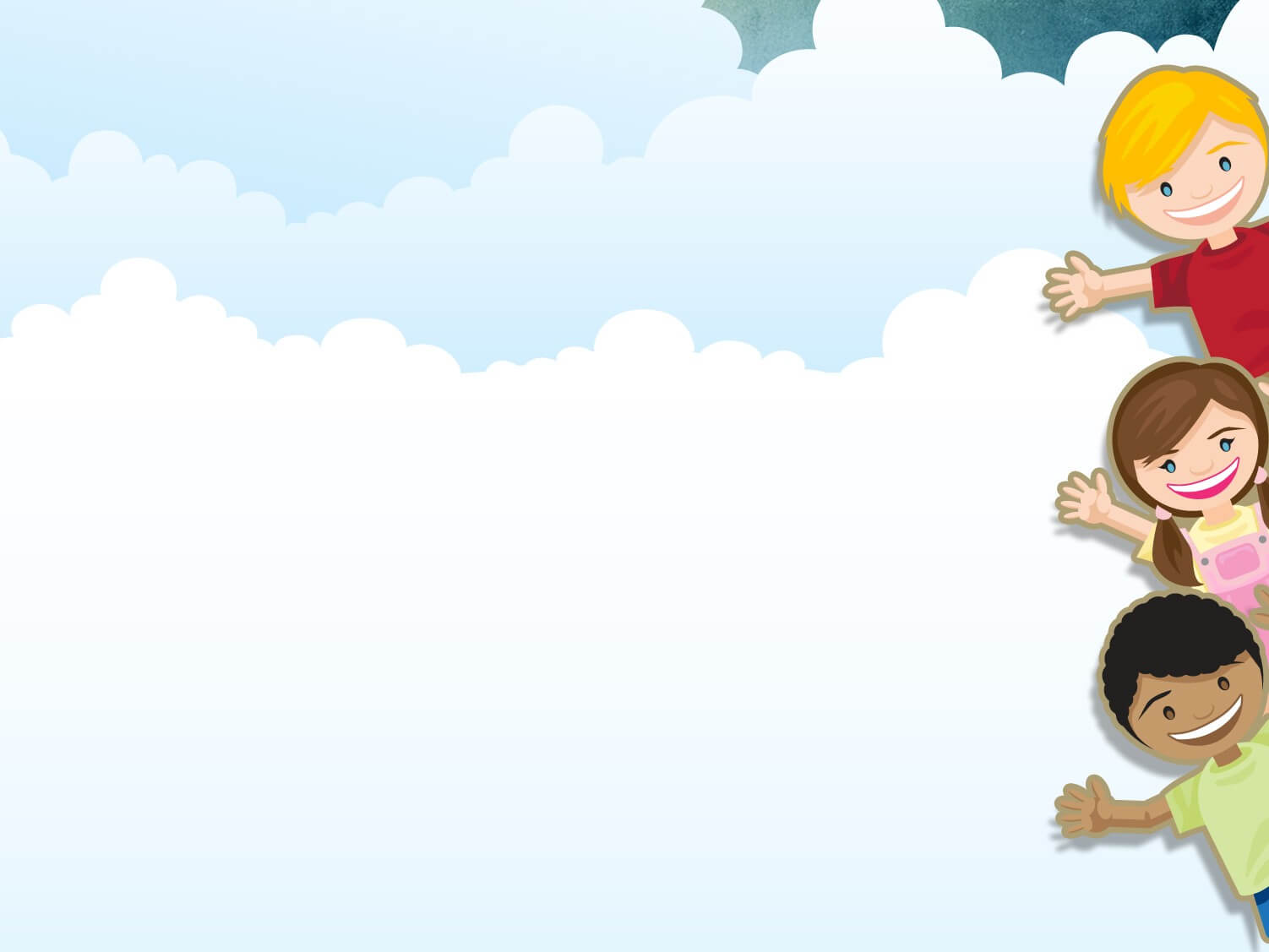 Trò chơi 3: Cướp cờ
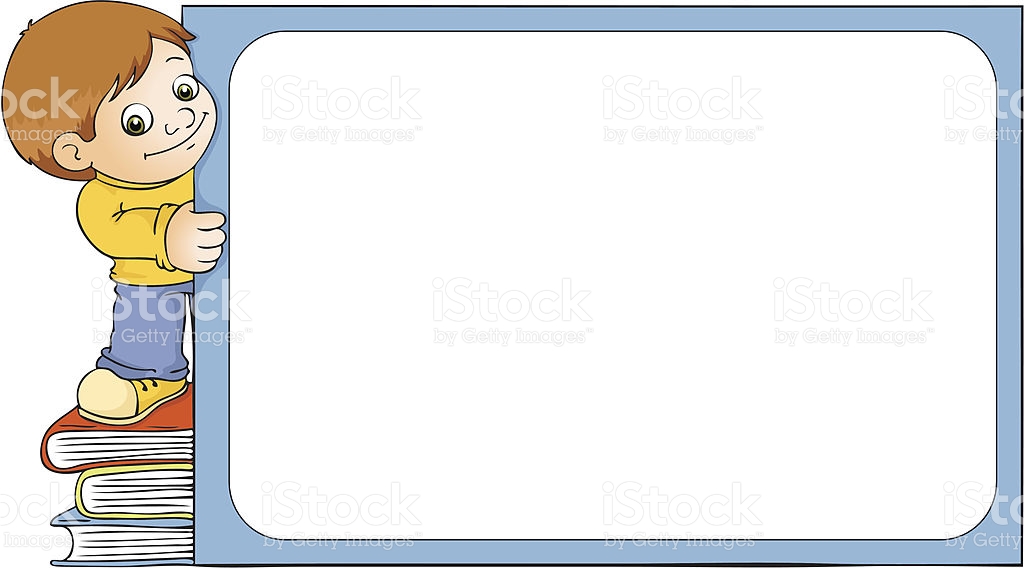 Trò chơi 4: Những đôi tay khéo léo
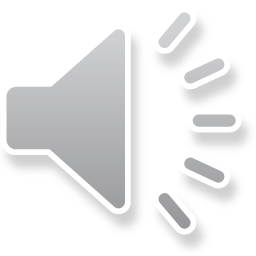 5
4
3
2
1
0
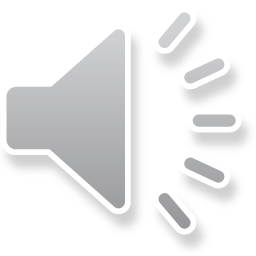 Bắt đầu